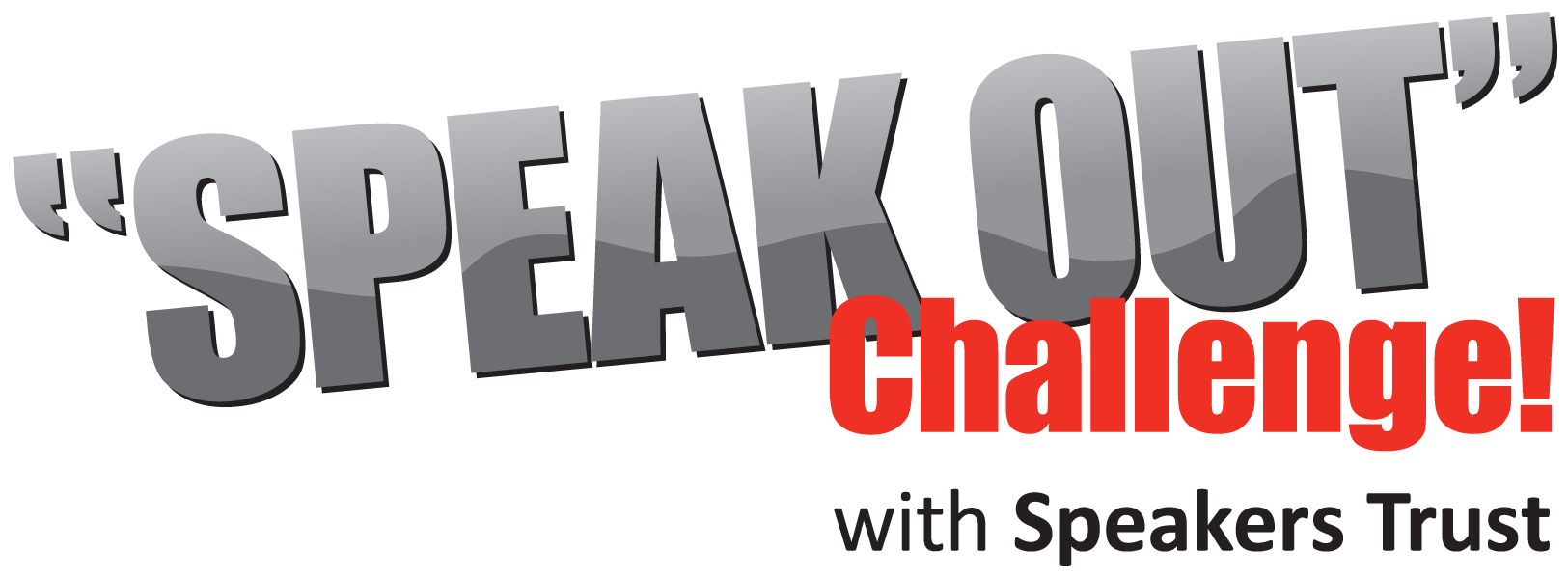 DIGITAL ASSEMBLY FINAL
PLEASE WELCOME…
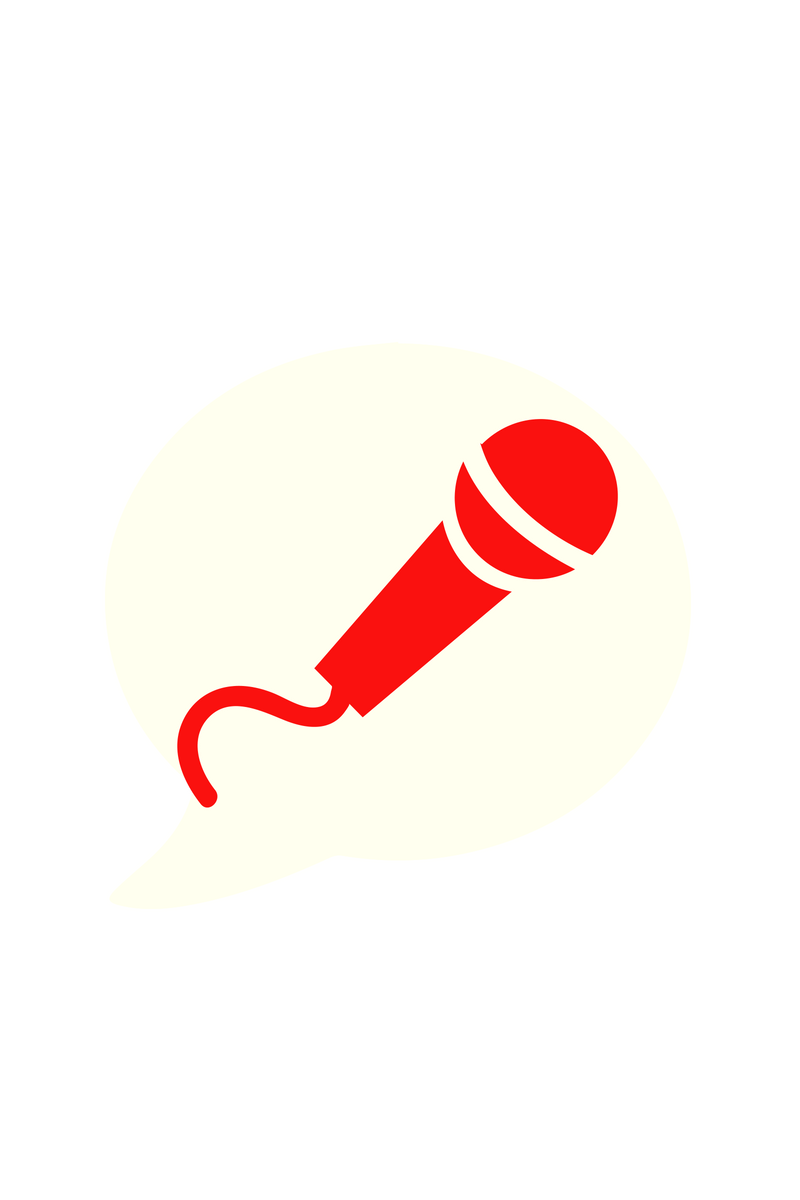 Add teacher’s name
Add teacher’s title
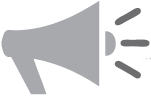 1,000
Year 10 students will take on the challenge 
in the West Midlands 2019-2020
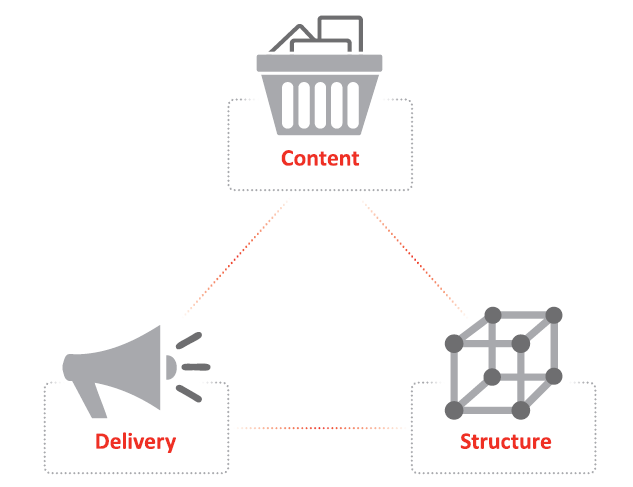 SPEAKING AT TODAY’S SPEAK OFF
Add student’s name
Add student’s name
Add student’s name
Add student’s name
Add student’s name
THANK YOU for your support
Our winner will go on to speak alongside finalists from all over the West Midlands at a Digital Final hosted on Zoom.
We will share the date of the Digital Final soon – everyone is welcome to attend!